IT’s time to reassess the management of paediatric asthma
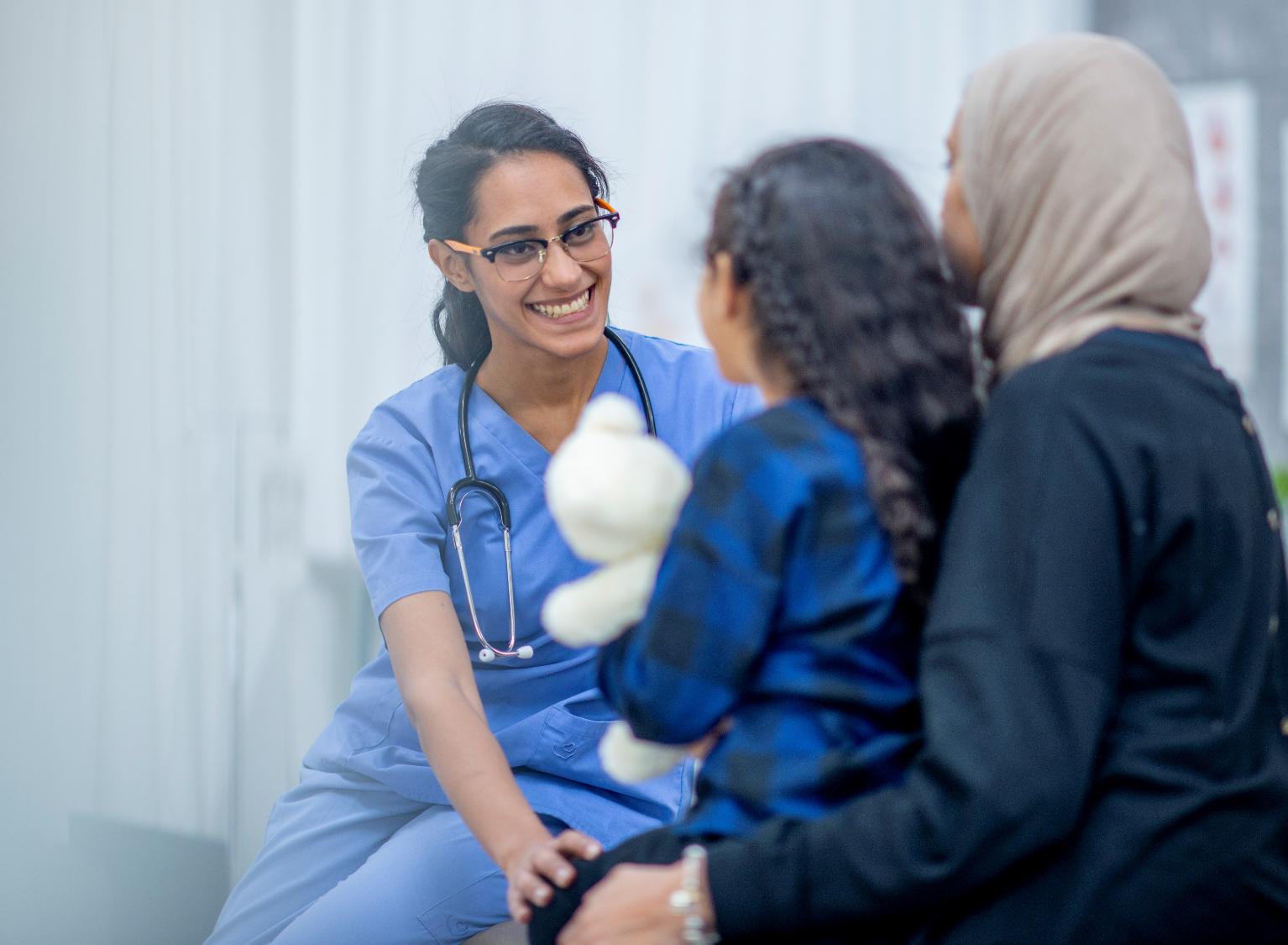 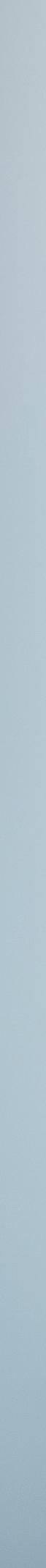 Prepared February 2025
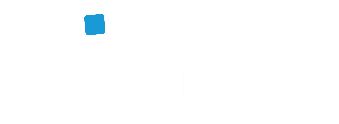 TimeToReassessManagementPaediatricAsthma
1
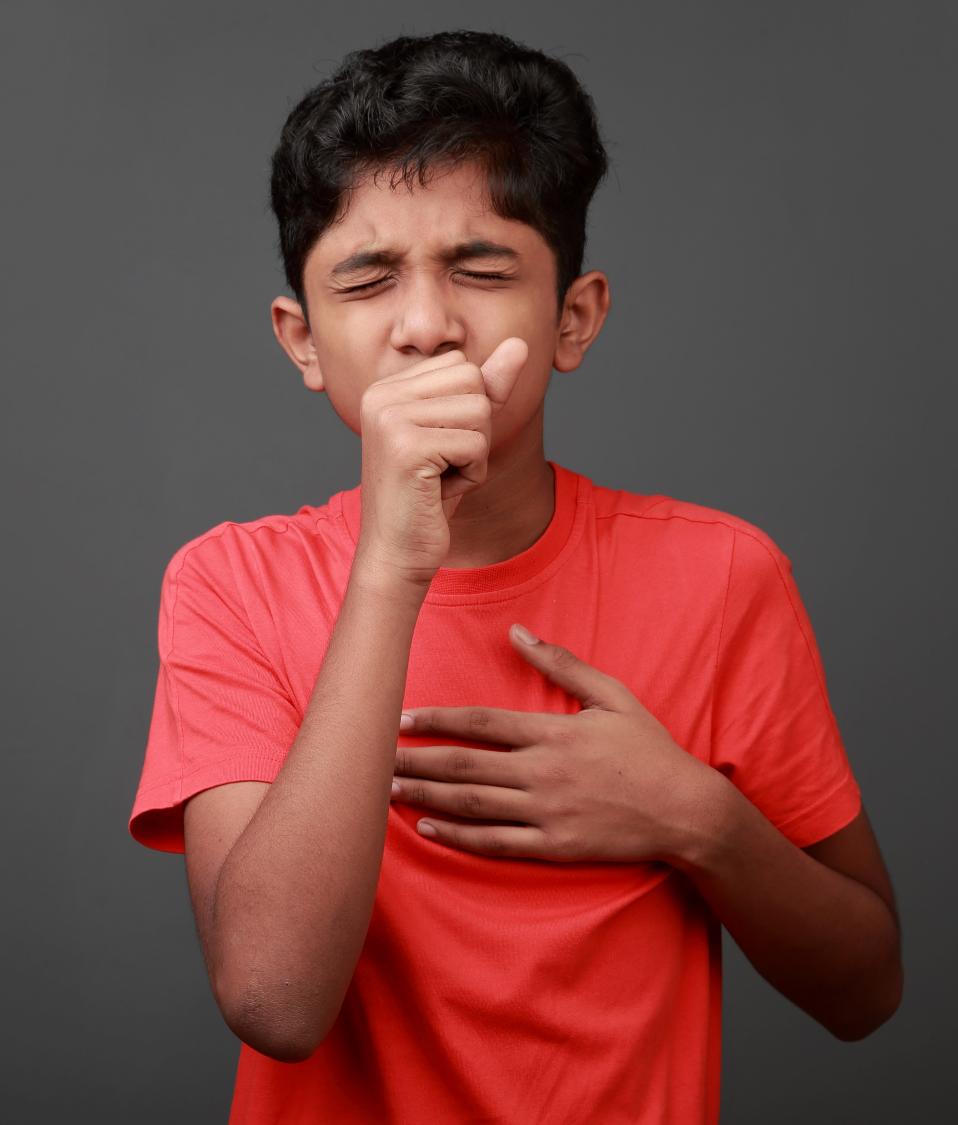 1 IN 9
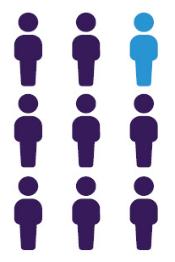 AUSTRALIANS REPORT
HAVING ASTHMA
Nearly 2.8 million people1
IN 2022
386,000
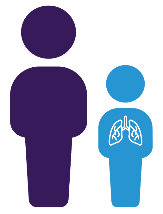 CHILDREN (UNDER THE AGE OF 15) HAD ASTHMA
10.2% of boys (1 in 10)
6.2% of girls (1 in 6)1
TimeToReassessManagementPaediatricAsthma
2
[Speaker Notes: 1. Australian Bureau of Statistics (2023).  National Health Survey 2022: Asthma. www.abs.gov.au/statistics/health/health-conditions-and-risks/asthma/latest-release#management]
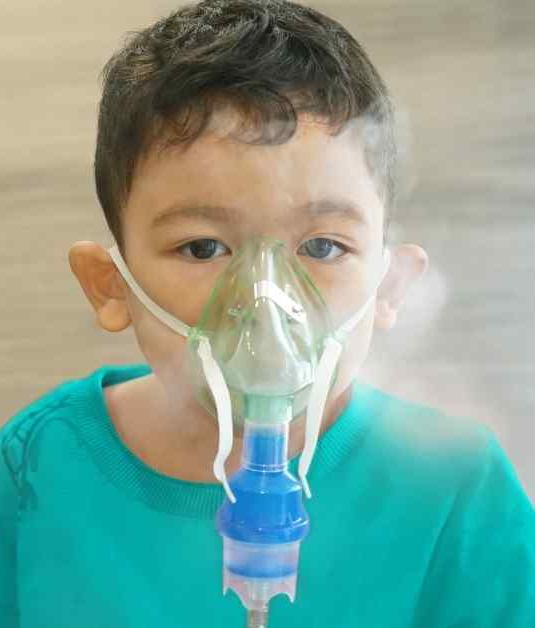 ASTHMA WAS THE 
LEADING CAUSE
of disease burden in 2024 for children
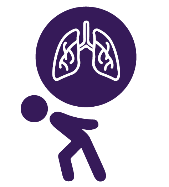 1st for 1–4-year-olds
1st for 5–9-year-olds
2nd for 10–14 year-olds2
TimeToReassessManagementPaediatricAsthma
3
[Speaker Notes: 2. Australian Institute of Health and Welfare. (2024). Australian Burden of Disease Study 2024. Retrieved from www.aihw.gov.au/reports/burden-of-disease/australian-burden-of-disease-study-2024]
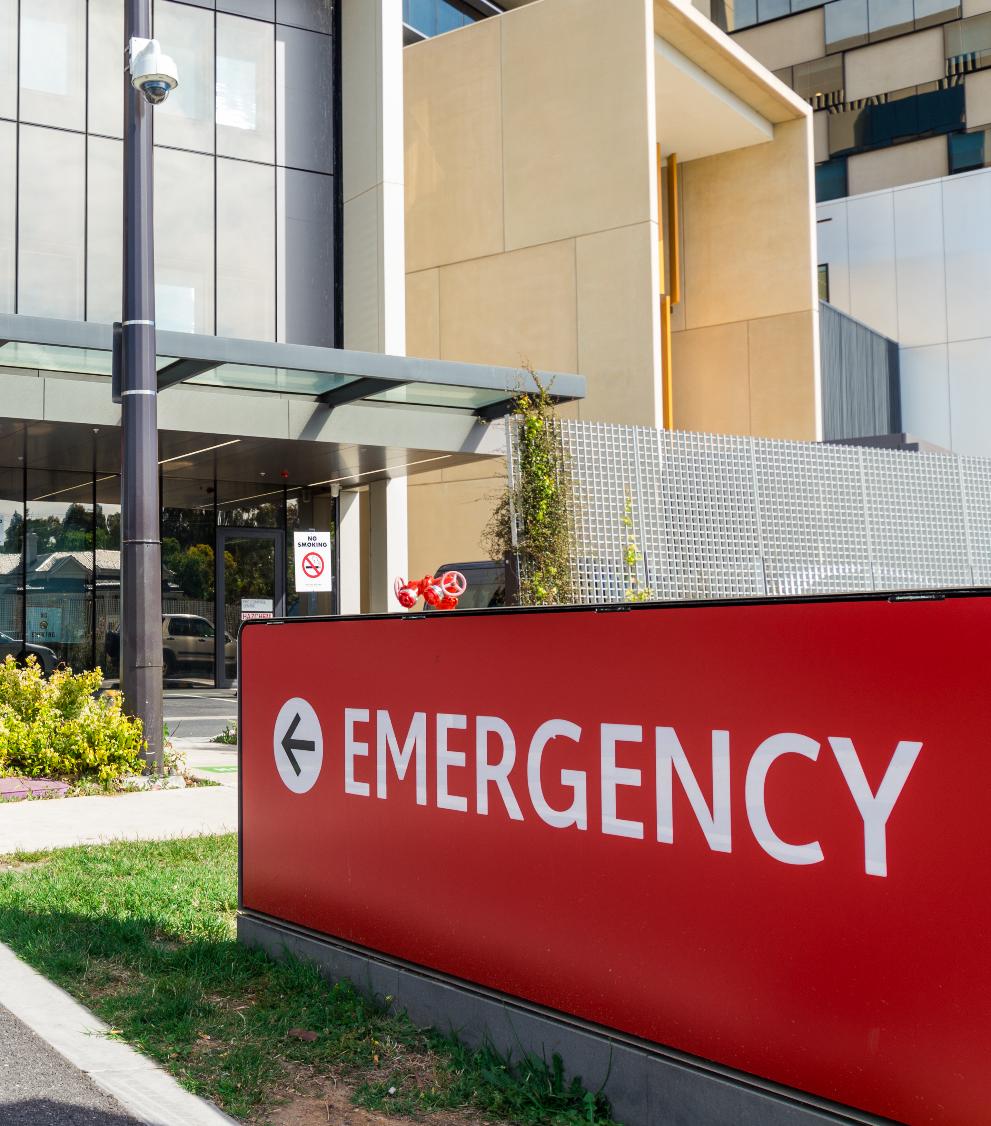 EMERGENCY DEPARTMENT (ED)
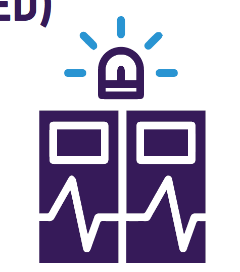 26,500
ABOUT
children under 15 visited an ED for asthma in 2021/20223
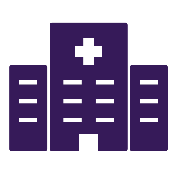 HOSPITALS
43%
13,500
of all asthma hospitalisations were in children under 15 in 2022/20234
children under 15 were hospitalised for asthma in 2022/20234
TimeToReassessManagementPaediatricAsthma
4
[Speaker Notes: 3. Australian Institute of Health and Welfare. (2024). Asthma. Retrieved from www.aihw.gov.au/reports/chronic-respiratory-conditions/asthma 
4. Australian Institute of Health and Welfare. (2024) Principal diagnosis data cubes. Separation statistics by principle diagnosis, 2022-23. https://www.aihw.gov.au/reports/hospitals/principal-diagnosis-data-cubes]
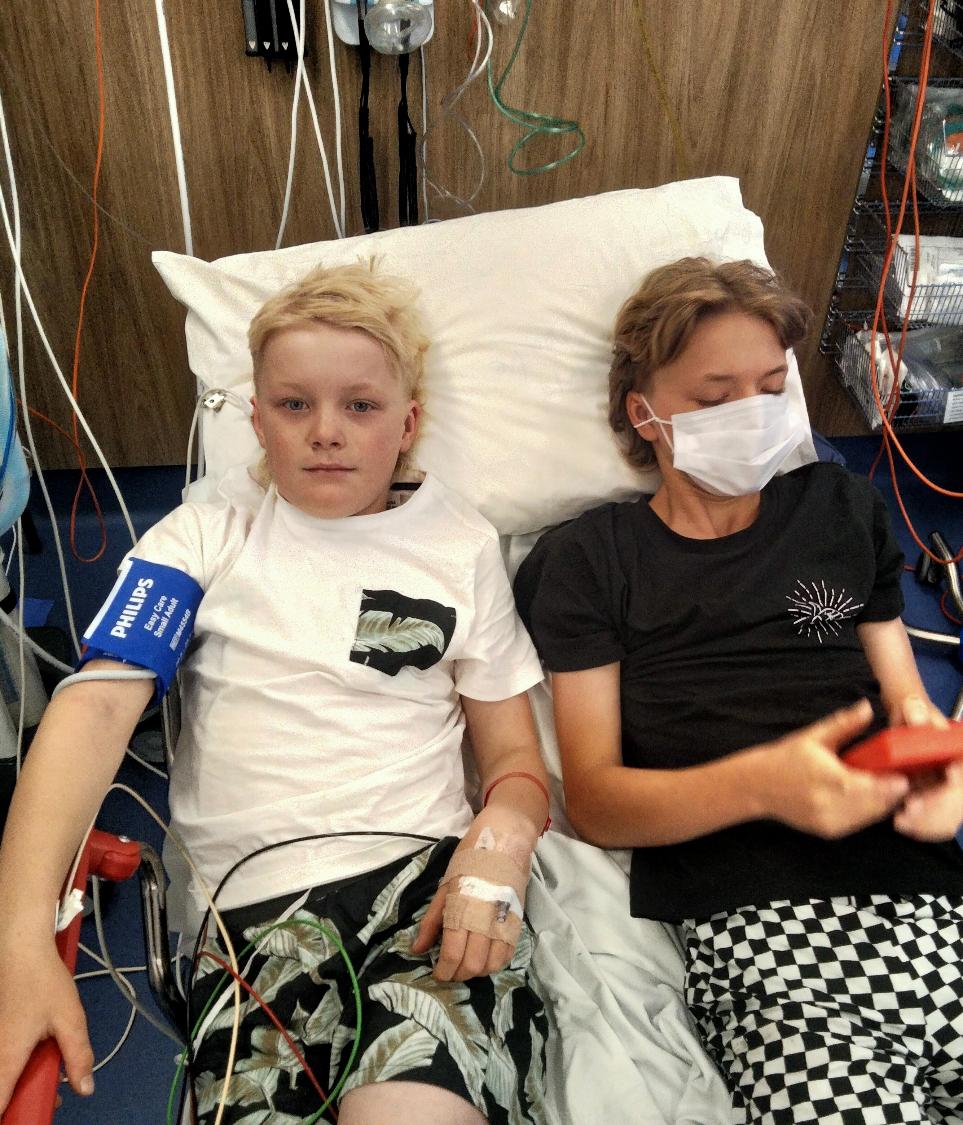 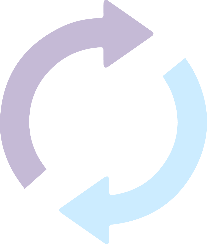 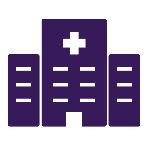 READMISSION
1 IN 3
children are readmitted to hospital for asthma within 12 months
compared to 1 in 5 a decade ago5
TimeToReassessManagementPaediatricAsthma
5
[Speaker Notes: 5. Chen, K. Y., Chu, W., Jones, R., Vuillermin, P., Fuller, D., Tran, D., Sanci, L., Shanthikumar, S., Carlin, J., & Hiscock, H. (2023). Modifiable factors associated with pediatric asthma readmissions: a multi-center linked cohort study. The Journal of asthma : official journal of the Association for the Care of Asthma, 60(4), 708–717. https://doi.org/10.1080/02770903.2022.2089996]
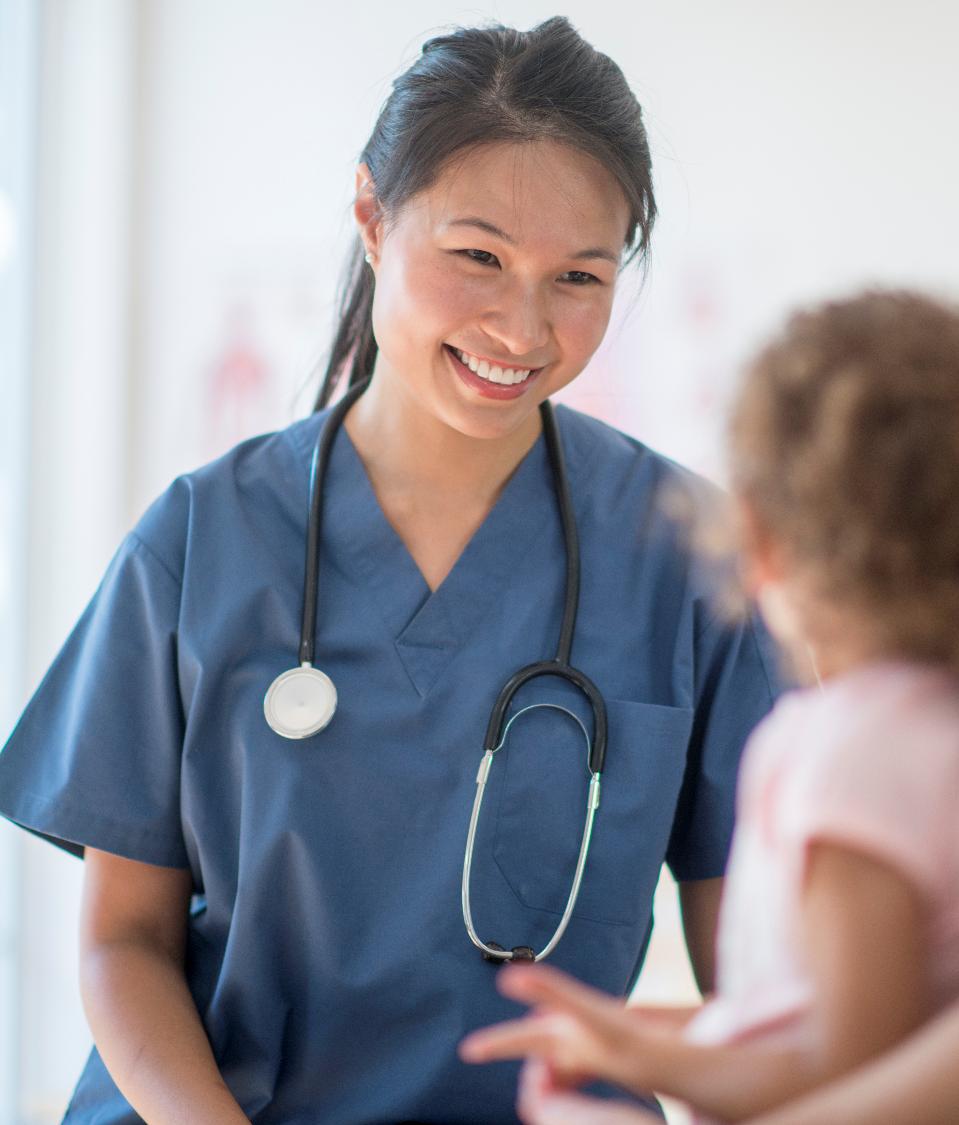 PRIMARY CARE UTILISATION
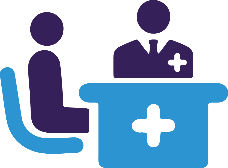 9 GP VISITS
in 12 months prior to admission of children 3-18 in 2017-2018
5 distinct GPs across 4 different practices6
TimeToReassessManagementPaediatricAsthma
6
[Speaker Notes: 6. Chen, K. Y., Jones, R., Lei, S., Shanthikumar, S., Sanci, L., Carlin, J., & Hiscock, H. (2023). Primary health care utilization and hospital readmission in children with asthma: a multi-site linked data cohort study. Journal of Asthma, 60(8), 1584–1591. https://doi.org/10.1080/02770903.2022.2164200]
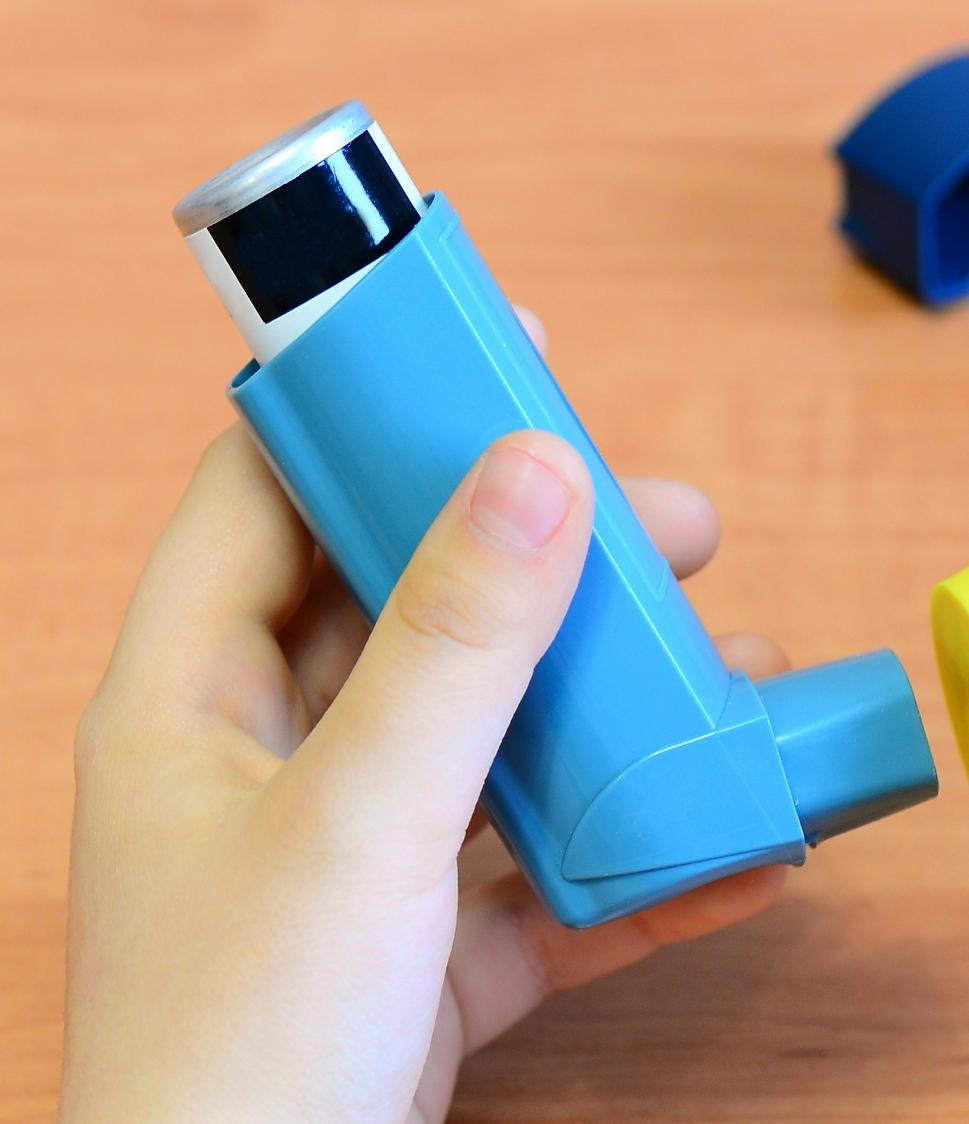 RELIEVER OVERUSE
1 IN 4
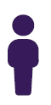 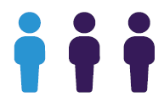 children rely heavily on reliever medicine
25% of children aged 0-14 who were dispensed at least one reliever inhaler (SABA or AIR) were dispensed three or morein a 12-month period in 2022-20233
TimeToReassessManagementPaediatricAsthma
7
[Speaker Notes: 3. Australian Institute of Health and Welfare. (2024). Asthma. Retrieved from www.aihw.gov.au/reports/chronic-respiratory-conditions/asthma]
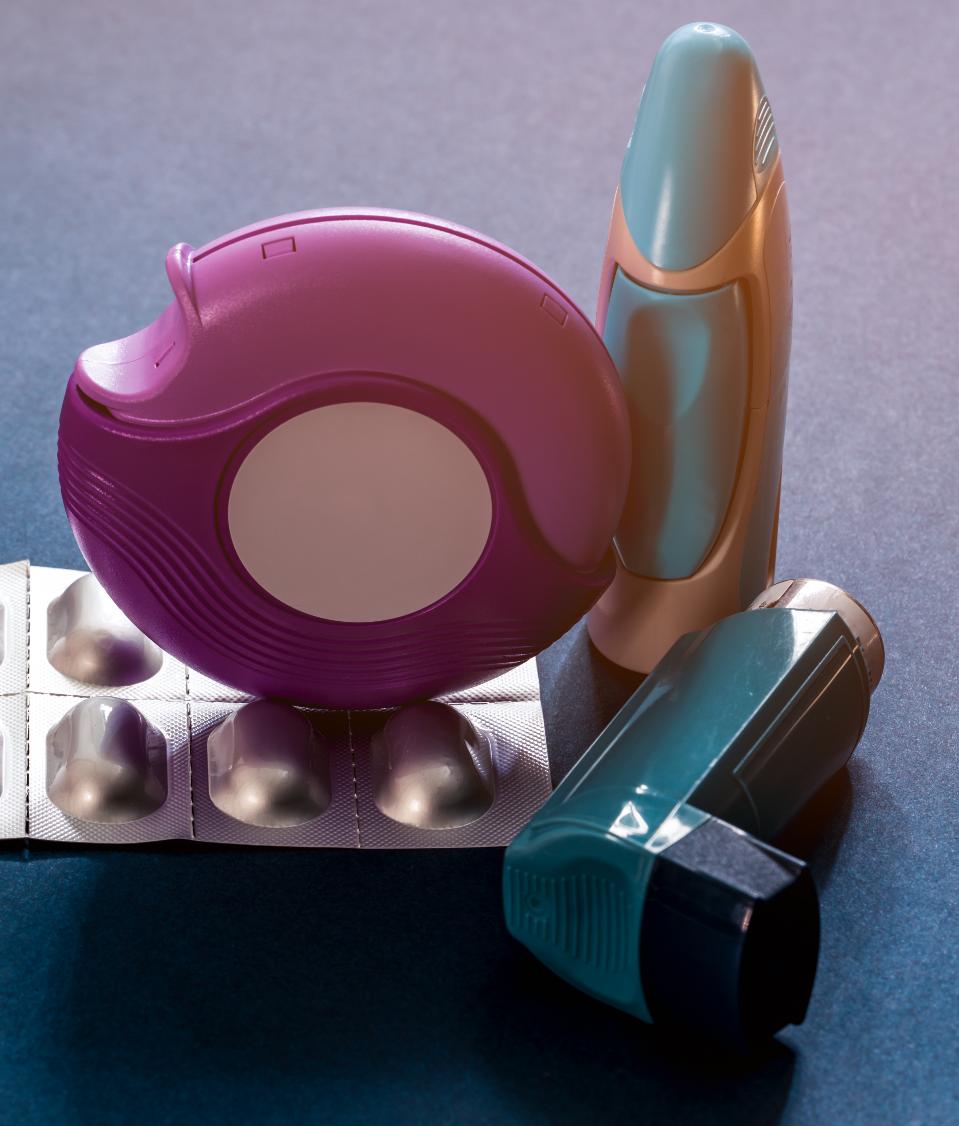 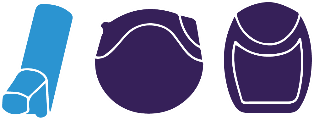 ICS UNDERUSE
ONE THIRD
LESS THAN
of children aged 0-14 collected the three or more preventer medicines expected within 12 months in 2022-23 to indicate good adherence prescriptions3
TimeToReassessManagementPaediatricAsthma
8
[Speaker Notes: 3. Australian Institute of Health and Welfare. (2024). Asthma. Retrieved from www.aihw.gov.au/reports/chronic-respiratory-conditions/asthma]
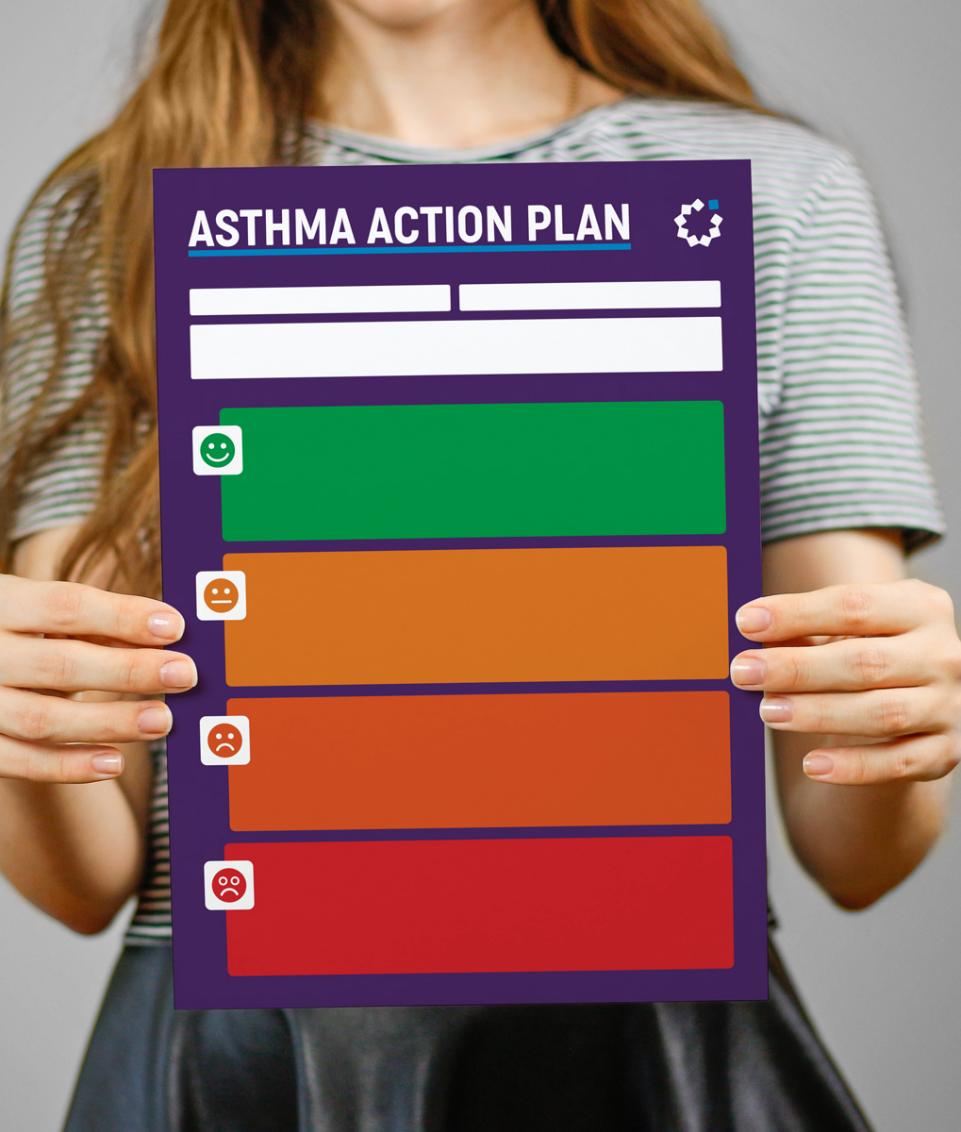 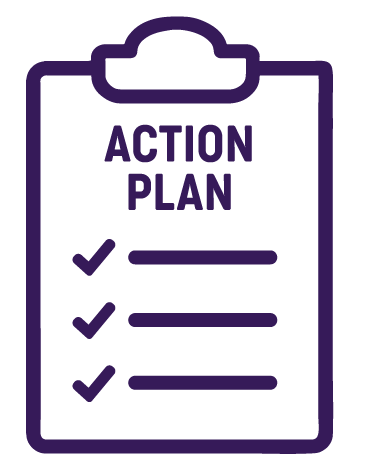 ASTHMA ACTION PLAN
2 IN 3
ONLY
children (67%) had an Asthma Action Plan in 20221
TimeToReassessManagementPaediatricAsthma
9
[Speaker Notes: 1. Australian Bureau of Statistics (2023).  National Health Survey 2022: Asthma. www.abs.gov.au/statistics/health/health-conditions-and-risks/asthma/latest-release#management]
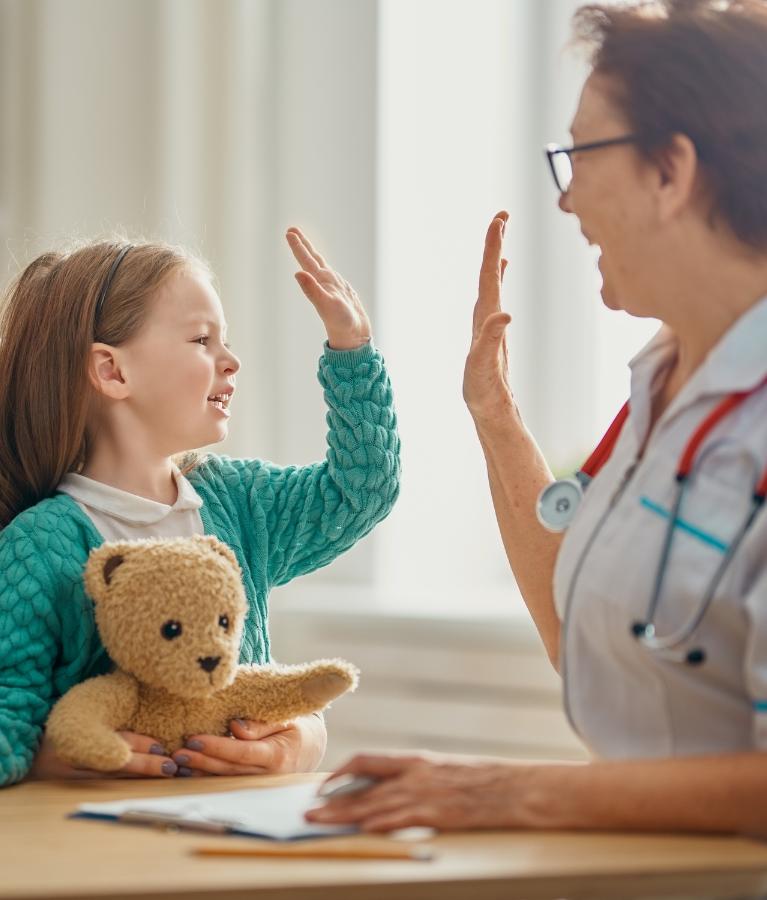 Coordinated care approaches showing success
Combining… 
Asthma self-management education
Environmental assessments
Strong primary-tertiary care connections
Person-centred approach with shared decision-making

…can significantly improve outcomes7,8
TimeToReassessManagementPaediatricAsthma
10
[Speaker Notes: 7. Homaira N, et al. Impact of integrated care coordination on pediatric asthma hospital presentations. Front Pediatr. 2022 10, 929819. 
8. Shanthikumar S, et al. The current state of pediatric asthma in Australia. Pediatr Pulmonol. 2024 59(6), 1829–1831.]
REFERENCES
1. Australian Bureau of Statistics (2023).  National Health Survey 2022: Asthma. www.abs.gov.au/statistics/health/health-conditions-and-risks/asthma/latest-release#management 2. Australian Institute of Health and Welfare. (2024). Australian Burden of Disease Study 2024. Retrieved from www.aihw.gov.au/reports/burden-of-disease/australian-burden-of-disease-study-2024 3. Australian Institute of Health and Welfare. (2024). Asthma. Retrieved from www.aihw.gov.au/reports/chronic-respiratory-conditions/asthma 4. Australian Institute of Health and Welfare. (2024) Principal diagnosis data cubes. Separation statistics by principle diagnosis, 2022-23. https://www.aihw.gov.au/reports/hospitals/principal-diagnosis-data-cubes. 5. Chen KY, et al. Modifiable factors associated with pediatric asthma readmissions: a multi-center linked cohort study. J Asthma. 2023 60(4), 708–717. 6. Chen KY, et al. Primary health care utilization and hospital readmission in children with asthma: a multi-site linked data cohort study. J Asthma. 2023 60(8), 1584–1591. 7. Homaira N, et al. Impact of integrated care coordination on pediatric asthma hospital presentations. Front Pediatr. 2022 10, 929819. 8. Shanthikumar S, et al. The current state of pediatric asthma in Australia. Pediatr Pulmonol. 2024 59(6), 1829–1831. 
Prepared February 2025.
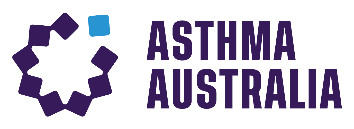 TimeToReassessManagementPaediatricAsthma
11